Peer Stakeholder-Product Validation Review (PS-PVR) For the Full Maturity of GOES-16 SEISS EHIS L1b Product
May 13, 2020
GOES-R Calibration Working Group (CWG)

Brian Kress and Juan Rodriguez 
NOAA NCEI / CIRES
We thank the University of New Hampshire for their guidance in the analysis of the pulse-height data.
Outline
EHIS Overview / Introductory Material
Review of Provisional Maturity Assessment 
Product Quality Evaluation
Summary of EHIS Anomalies and Resolution Status
PLPTs Supporting Assessment for Full Status 
Full Maturity Assessment
Summary and Recommendations
2
Energetic Heavy Ion Sensor (EHIS)
MRD 3.3.6.1.1 Energetic Heavy Ions
Primary purpose: measure fluxes of solar energetic particles (SEPs) and galactic cosmic rays (GCRs) responsible for Single Event Effects (SEE) in electronics
Single solid-state telescope using angle-detecting inclined sensor (ADIS) system to discriminate heavy ions by atomic number (Z)
L1b cadence is 5 minutes
FM1 (SN101) CDRL79 release: SEISS-D-EH079-1, Rev D (3 May 2016) – Contains constants used in L1b LUT and in flight tables
Current EHIS FM1 LUT: "SeissEhisCalInrParameters(FM1A_CDRL79RevD_DO_07_00_00)-582860861.0.h5"
inclined detectors
scintillator
Credit: SEISS-D-SY079_EHIS_CALTIM_Update-1-6-14
3
Introductory Material
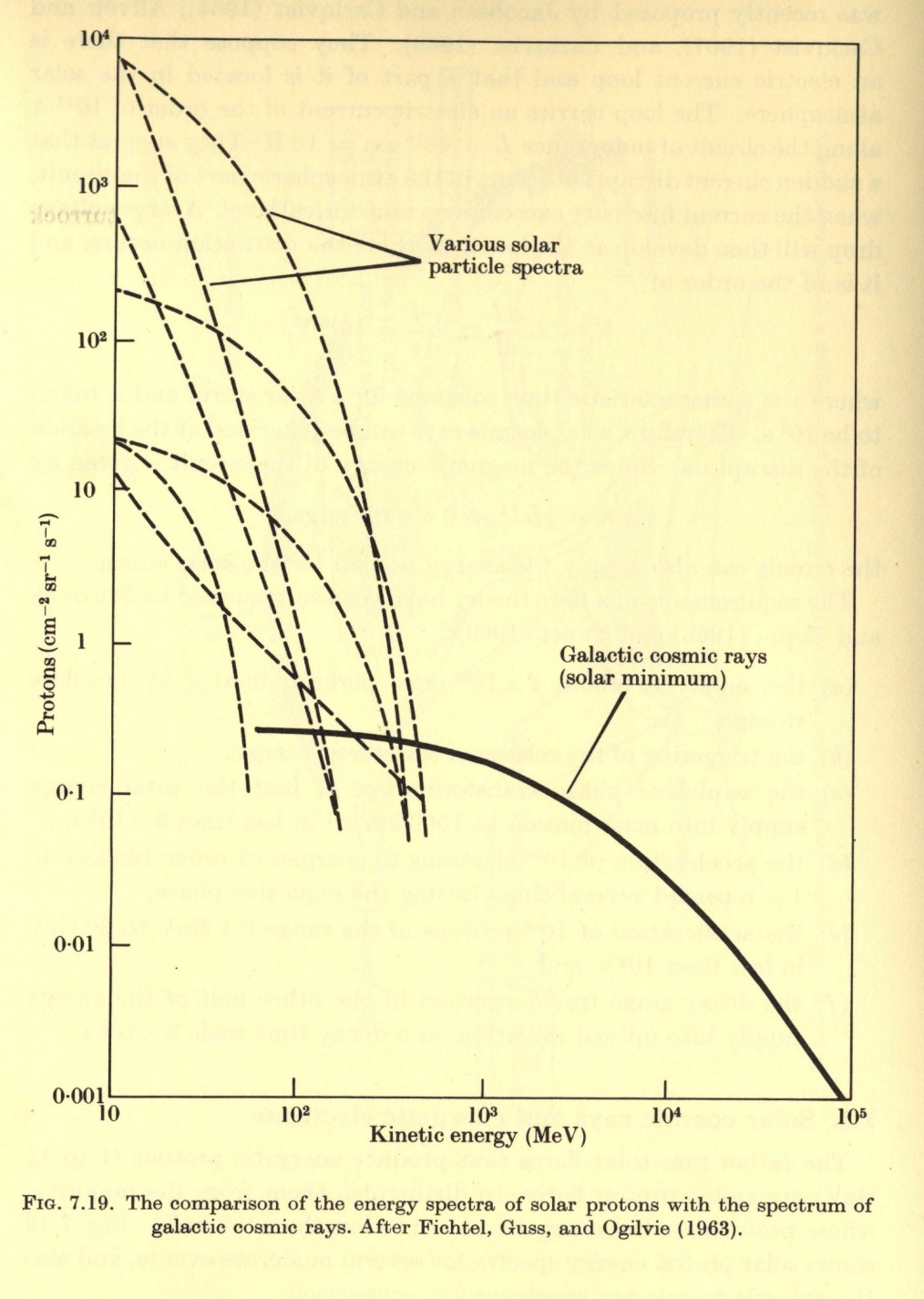 From Solar Terrestrial Physics,
Akasofu and Chapman, 1972.
Energetic Ions In Space
GCRs (Galatic Cosmic Rays)
Always present in space
Energies up to and > 1011 GeV
Flux ≈ 0.6 particles / cm2 / sec
≈ 99.5% Hydrogen & Helium ions (protons and alphas)
SEPs (Solar Energetic Particles)
Produced during Solar Particle Events (SPEs) lasting one to several days.
Mostly < 500 MeV protons
Flux up to 105 particles / cm2 / sec
Most are shielded by the earths magnetic field at latitudes < 60o.
4
EHIS L1b Level-2 Linear Energy Transfer (LET) Product
SEE hazard increases with increasing LET
Objectives of L2 LET Algorithm:
Implement original motivation for EHIS: to express heavy ion fluxes in units of LET in silicon for the spacecraft design and testing communities (single-event effects (SEEs))
Provide a 1-D real-time estimate of LET in silicon for situational awareness, under shielding characteristic of robotic spacecraft (50, 100, 500 mil Al)
Be readily adaptable for use in retrospective (e.g., hourly, daily, event, solar rotation) LET estimates
Transform EHIS spectra from 
ions / [cm2 s sr (MeV/n)] to 
ions / [cm2 s sr (MeV cm2 / mg)]
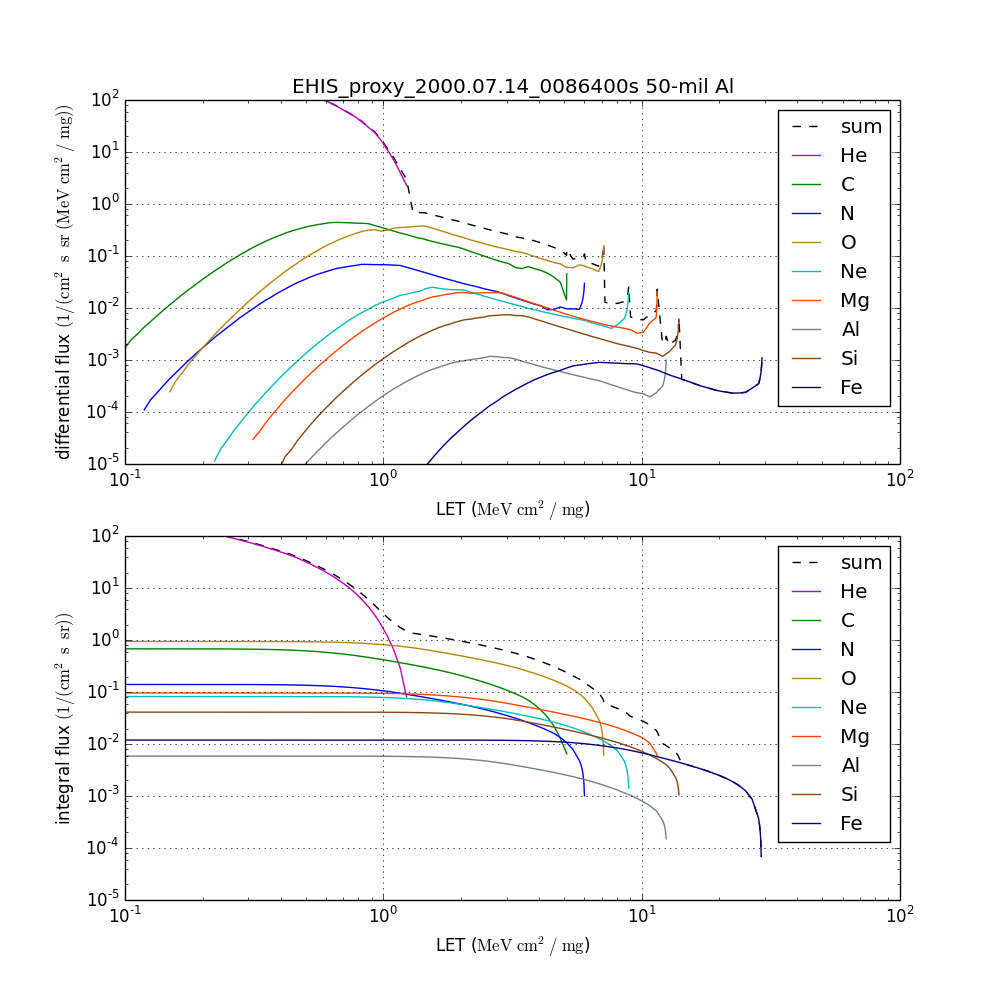 5
GOES-17 EHIS L1b Product Provisional PS-PVR
Review of Provisional Maturity
6
Path to Full (Excerpts from Provisional PS-PVR)
EHIS ADR/WR Status
Low He Measurement Issue 
Changes to GOES-16 EHIS flight science tables (ATC/UNH)
PLPT overview
7
All EHIS ADRs/WRs to-date closed, except 727, 1025, and 1064, associated w/ too-low He measurement
Post-
Provisional 
PS-PVR ADRs
8
Reported He Ion Flux is Low
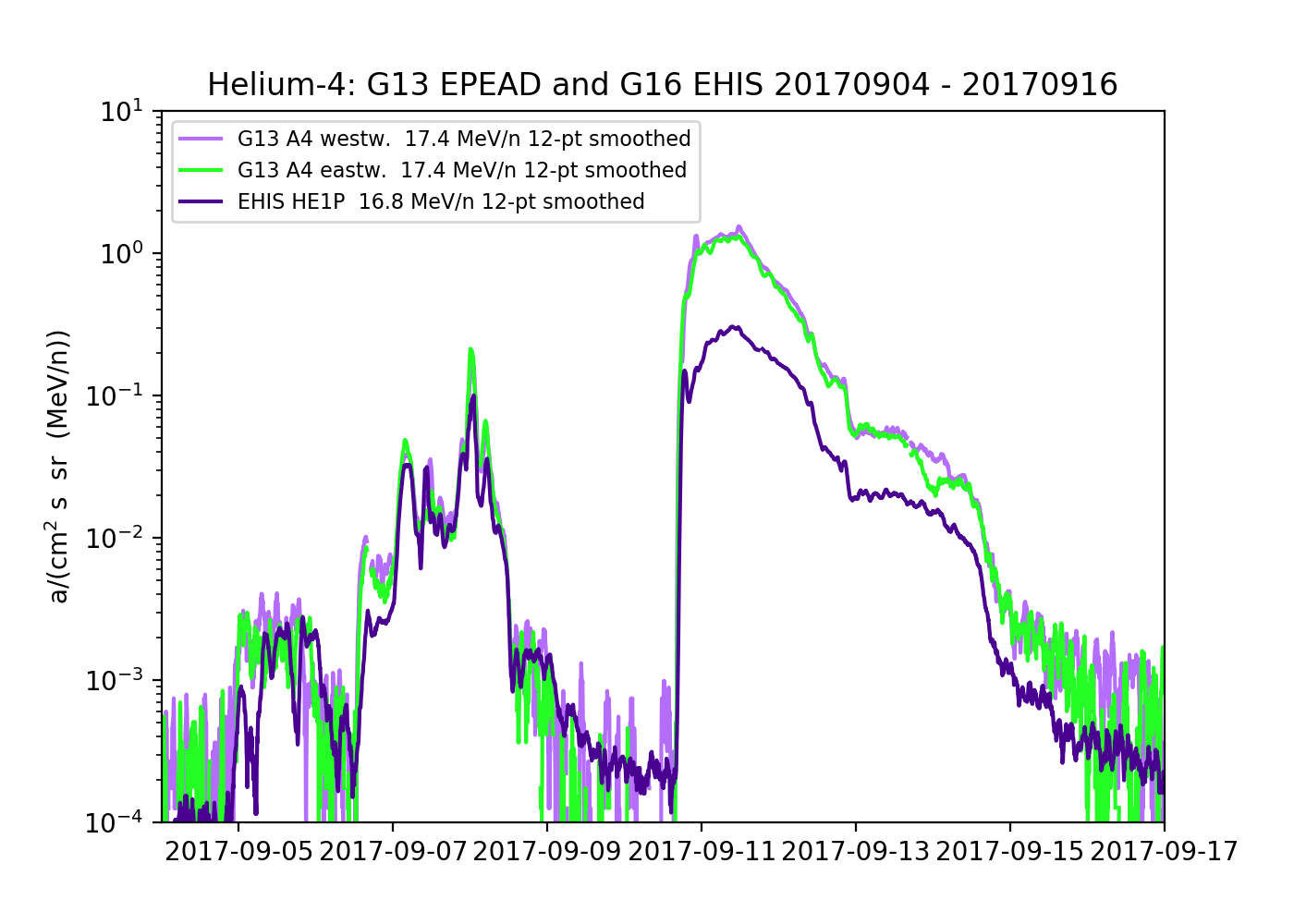 Reported G16/FM1 EHIS HE1 Ion Flux up to an order-of-magnitude low in comparison with SGPS, G13-15, and ACE measurements.
The root cause is not understood and thought to be an instrument problem, likely to also be an issue with GOES-17, -T, and -U. 
Associated ADRs are 727, 1025, and 1064.
9
ADR 727: Evaluation of Alternatives
The lowest-energy GOES-16 EHIS helium channel (HE1) registered fluxes a factor of 6-7 low during the 10 Sept 2017 SEP event
There is evidence for this internal to the instrument (UNH) and by cross-comparison with other helium measurements (NCEI)
This violates 25% accuracy requirements in PORD (SEISSPORD160) and MRD (1983)
Despite extensive investigations by UNH, the root cause has not been identified
In September 2018, UNH recommended attractive algorithmic fixes that use helium PHA samples
This approach relies on the PHA packets during every 5-minute interval containing a significant number of helium samples (295 PHA packets per 5 minute interval)
Heavy ion counts take first priority in the PHA packets - Analysis presented in G17 EHIS Provisional PS-PVR showed that there will not be sufficient helium samples in the PHA packets in a 5-minute period.
10
Changes to FM1 EHIS Tables Resulting from PLT
Notes for FM2:
1. FM2 launched with same logic as FM1 configured on 10 Mar 2017 -- removed electron contamination from the start.  However, FM2 does not have a noisy D2A.  Removal of D2A from logic complicates the H and He energy passbands. Consider reconfiguring FM2 logic to only address electron contamination.
2. Make sure to coordinate GPA LUT change to be simultaneous with incorporation of PLT results into flight tables.
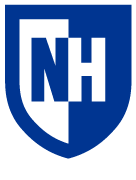 11
Provisional PLPTs
EHIS PLPTs from RIMP v 1.0 (02 June 2016)
Note: Data requirements for Full Validation have been exceeded in Provisional analysis.
A.3.3: 2 SEP events required vs. 3 SEP events analyzed (14-16 July and 5-8, 10-14 Sept. 2017)
A.3.5: 4 months of data required vs. 5.5 months analyzed 
Provisional success criteria require quantification of calibration differences without necessarily resolving them.
Success requires sufficient analysis to reveal the important issues that need to be pursued in Full Validation phase.
12
GOES-17 EHIS L1b Product Provisional PS-PVR
Product quality assessment
13
Product Quality Assessment
Summary of EHIS Anomalies and Resolution Status
PLPTs for Provisional
Performance Baseline Status
14
Overview of Some Important Anomalies, Fixes and Analysis
Anomalies and Fixes
Electron contamination in H1 – Fixed with upward adjustment of H1 lower energy bound; Flight science table update, 10 Mar 2017. 
HFR_Flag, IFC_Flag, and SCC_Flag not read correctly (ground processing issue) – Fixed with ADR 582. 
Low He flux measurement – Will be addressed with ADRs 1025 and 1064; SEISS vendor is making rapid progress on SGPS Helium modeling and GPA update (SEA38).
PLPT Analysis
PLPT-SEI-004: EHIS September 2017 SEP event H, He and heavy ion fluences compared with GOES-13, -15, SGPS and ACE.
PLPT-SEI-004: EHIS H and He measurement cross correlations with GOES-13 and -15.
Developed NCEI in-house pulse height analysis (not part of operational use/processing) to evaluate heavy ion Backgrounds for PLPT-SEI-006, and to test heavy ion measurement by FM2 (with no SEP event).
15
ADRs 1025 and 1064
ADRs 1025 and 1064 submitted to address EHIS He measurement problem (seen on slide 9). Path forward is to process He counts currently reported in SGPS L0 data and include in SGPS and EHIS L1b:
Flight/Vendor
Add demonstrated algorithm to CDRL 80
Calibrate SGPS alpha channels (geometric factors, proton contamination)
Ground
Implement Flight algorithm to add helium variables to existing SGPS product
Additional data volume in GRB
NCEI
Develop algorithm & software to calculate Level 2 5-minute averages of SGPS helium fluxes (adaptation/extension of existing averaging software)
Modify existing Level 2 LET algorithm & code to ingest SGPS helium fluxes and create LET spectrum from SGPS data
Deliver as part of Phase 3 to NWS/SWPC (work planned 2020-06-30 through 2020-12-31)
NWS/SWPC
Transition NCEI-developed code to operations
16
PLPTs for Provisional
PLPT-SEI-004 SEP Channel Cross-Comparison
PLPT-SEI-006 Backgrounds Trending
17
PLPT-SEI-004 SEP Channel Cross Comparison – Hydrogen Ions
G13, G15, SGPS, and EHIS hydrogen ion event fluences from Sept. 2017 SEP ground level event.
18
PLPT-SEI-004 SEP Channel Cross Comparison – Hydrogen Ions
Energy (MeV)
19
PLPT-SEI-004 SEP Channel Cross Comparison – Hydrogen Ions
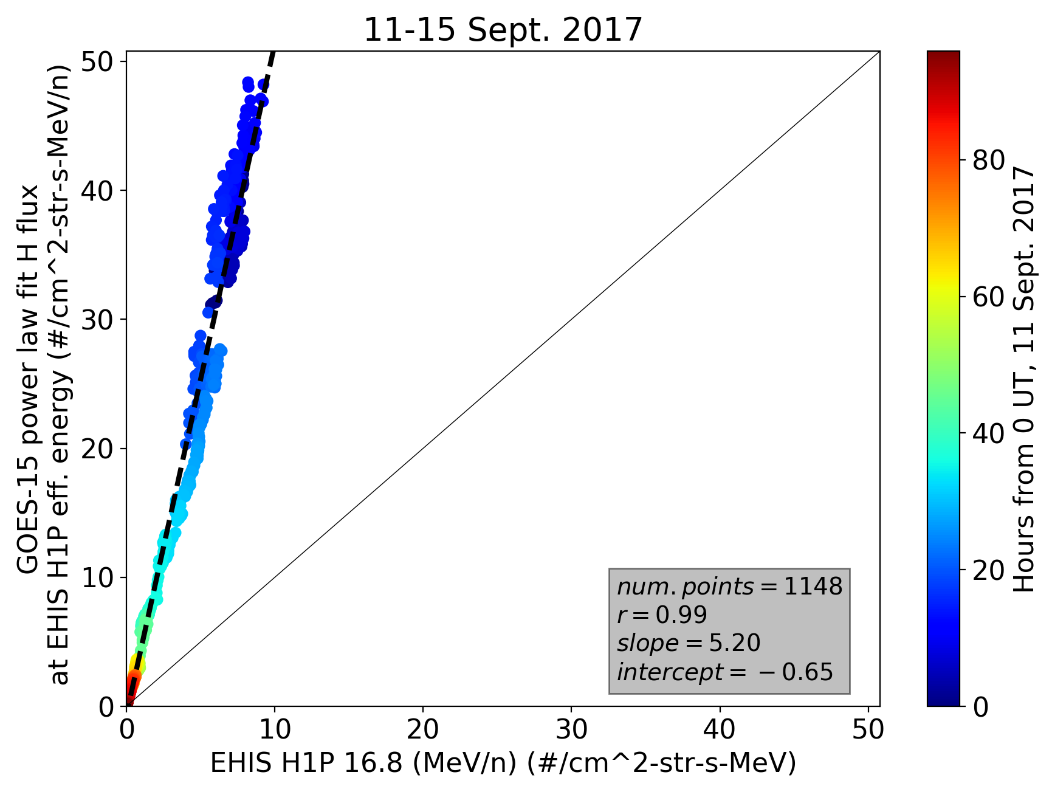 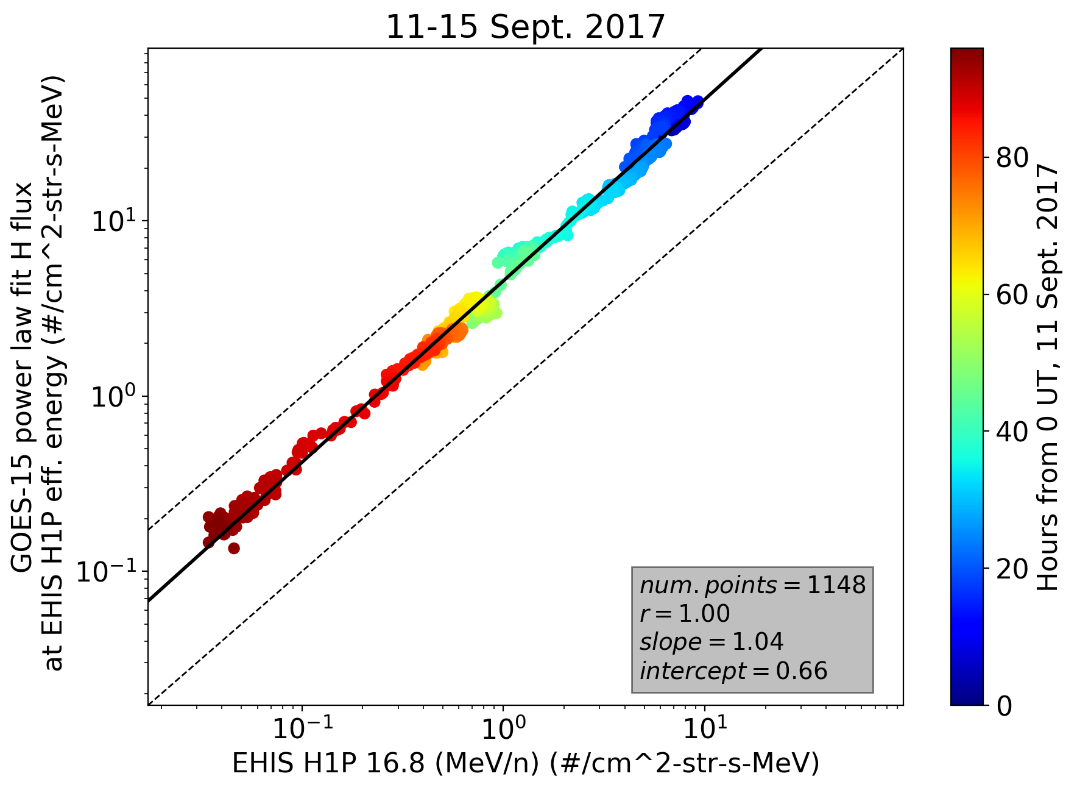 x10
Fit to flux
Fit to log flux
20
PLPT-SEI-004 SEP Channel Cross Comparison – Helium Ions
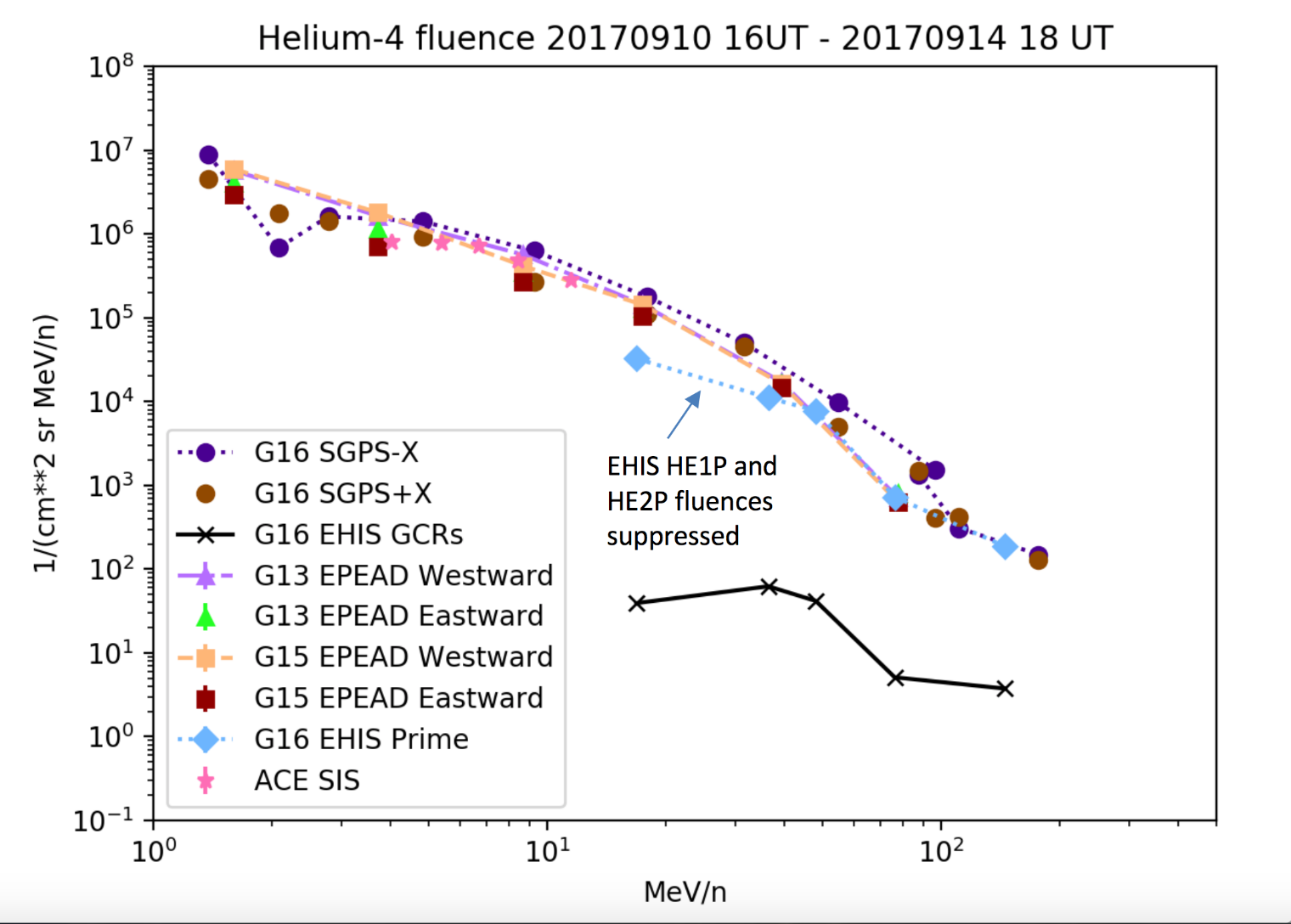 G13, G15, SGPS, and EHIS helium ion event fluences from Sept. 2017 SEP ground level event.
21
PLPT-SEI-004 SEP Channel Cross Comparison – Helium Ions
22
PLPT-SEI-004 SEP Channel Cross Comparison – Helium Ions
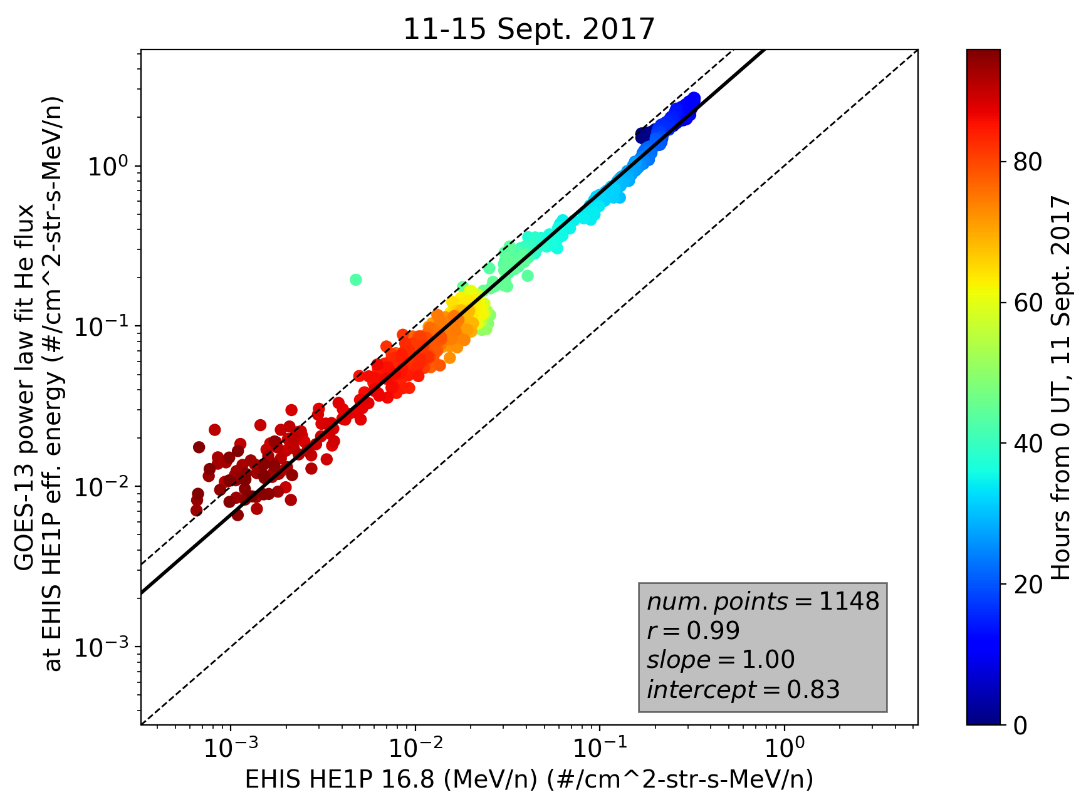 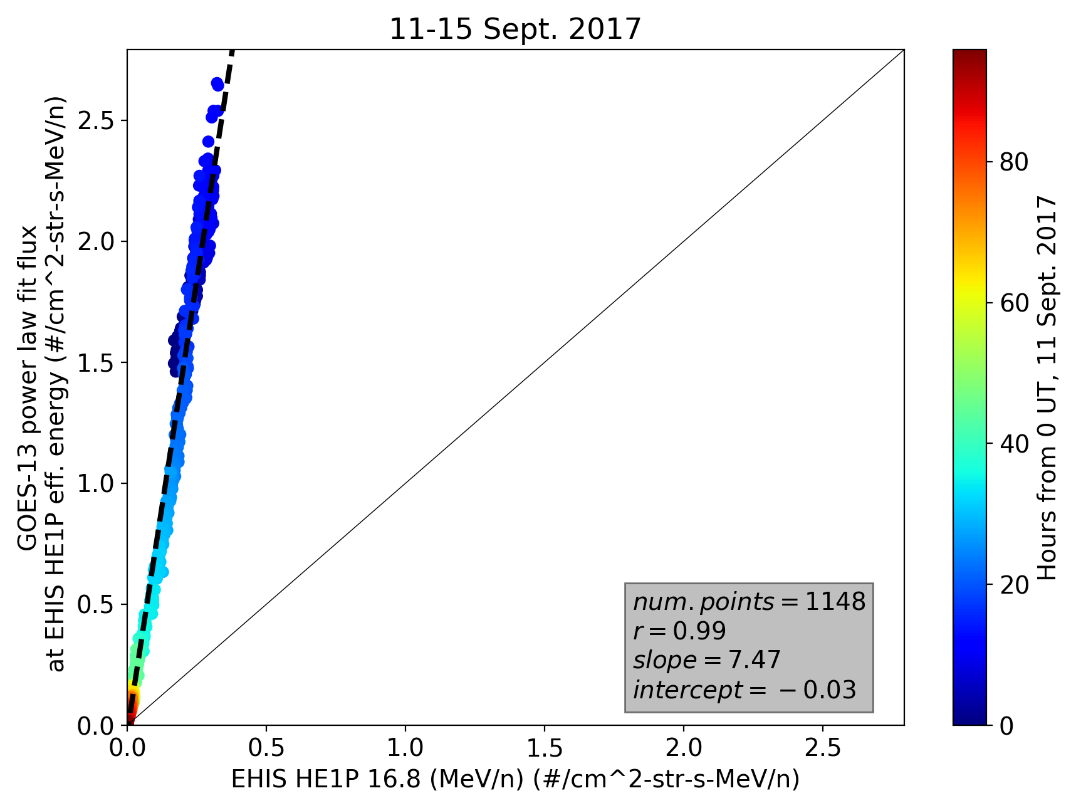 Fit to flux
x10
Fit to log flux
23
PLPT-SEI-004 SEP Channel Cross Comparison – Heavy Ions
H
He
O
C
N
Ne
Mg
Si
Fe
S
EHIS histogram of E1 (lowest energy) channel counts accumulated during the 10-14 Sept. 2017 SEP event. The prominent peaks correspond to the most abundant elements ejected by the sun.
Heavy ion counts are sorted into fractional Z histogram bins on a 1 minute cadence (20 bins per atomic number, above He). This is done by flight software on-orbit. In L1b processing, a maximum likelihood method is used to fit 26 (Be-Cu) Gaussian functions to the binned counts. Elemental fluxes are computed by multiplying the total heavy ion counts by the ratio of each corresponding Gaussian area to the total area (under all 26 Gaussians), then dividing the result by a  geometric factor.
24
PLPT-SEI-004 SEP Channel Cross Comparison – Heavy Ions
Priority 1 (Heavy Ion) Histogram Deep Dive
Summed all 1,440 Prime histograms from 10 Sept. 2017 (day 253).
Dominated by SEP event (GLE) starting ~1618 UT.
Analyzed summed histogram following CDRL80 Rev F algorithm.
Used ‘EHIS_CALINR_Parameters-V1.1.h5’ dated 12/14/2017, delivered 1/8/2018.
PLPT-SEI-004 SEP Channel Cross Comparison – Heavy Ions
26
PLPT-SEI-004 SEP Channel Cross Comparison – Heavy Ions
14-16 July 2017
27
PLPT-SEI-004 SEP Channel Cross Comparison – Heavy Ions
5-8 September 2017
28
PLPT-SEI-004 SEP Channel Cross Comparison – Heavy Ions
10-14 September 2017
29
Summary of PLPT-SEI-004
30
PLPT-SEI-006 – Backgrounds Trending
Evaluate EHIS backgrounds in terms of expected galactic cosmic ray (GCR) fluxes.
Average months of data [during which flight tables did not change] to construct average spectrum (GCR fluxes are slowly-varying).
Hydrogen (proton) and helium (alpha) rates:
Average L0 rates or L1b fluxes over months.
Baseline approach to analysis of EHIS heavy ion GCRs requires long-term averages of L0 histograms (ELF packets), followed by reprocessing using L1b algorithm.
This approach did not work for GOES-16 Provisional PS-PVR due to elevated, Z-dependent backgrounds (Prime, NO S).
Alternative approach has been applied with some success: analysis of pulse-height (PHA) packets (Non-Prime).
Period used for GCR analyses: 2018-11-28 through 2019-04-11: 
five 27-d Bartels solar rotations, no major data gaps, no SEP events
31
PLPT-SEI-006: H and He
GOES-16
GOES-17
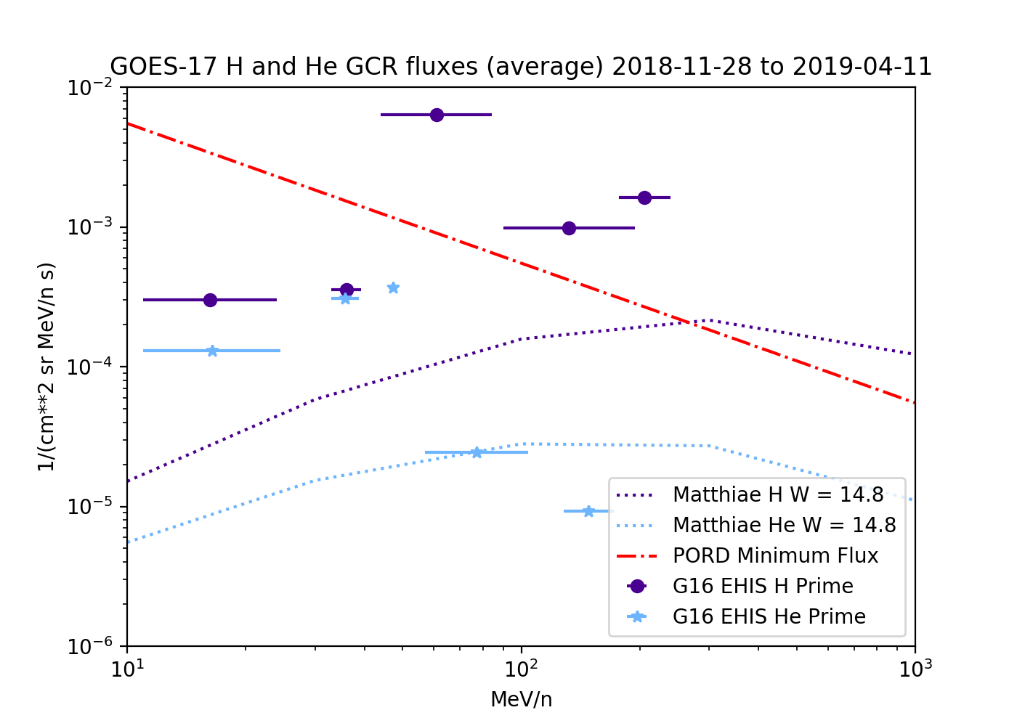 Poisson error <= 1%: 135 days (5 solar rotations) of data used
Compared to Matthiä GCR model fluxes for the same period
Because LUT geometric factors (GFs) were derived for SEPs, not GCRs:
GCR fluxes are high with respect to model (as with SGPS) – high-energy tails in response curves
Differences between G16 and G17 are not conclusive.
32
PLPT-SEI-006: Angle-Detecting Inclined Sensor (ADIS) Theory
Substantial science processing performed by EHIS flight software (FSW)
EHIS ADIS equations have more terms for more detectors than those at left
Using ADIS equations and others, FSW sorts heavy ions by Z (atomic number, nuclear charge) into a histogram
Uses uploadable flight science tables (‘ele_engy’, ‘inst_cal’, ’sci_cnfg’)
Produces a 600 x 5 (ZCAL*20 x energy) histogram reported in L0 every minute
ZCAL is the calculated estimate of Z
Histogram bin widths are 0.05e (Z = bin number / 20)
From Connell et al., NIMS A, v. 837, pp. 11-15, 2016
33
PLPT-SEI-006 – Pulse Height Analysis (PHA) Packets
Designed to support recalculation of flight software quantities on the ground as a check
Produced once per second
In place of first SCI-PHA packet each minute: SCI-PEC packet
Preempted by ENG-DMP (Memory Dump, e.g. IFC download) and ENG-MOP (Memory Operation) packets
Contain highest-priority particle detected during that second
Highest priority is Priority 1 (heavy ion) Non-Prime 
Under GCR conditions, large fraction of PHA packets are zeros (empty)
Contents:
ADC digital numbers from detectors D1-D6
Trigger status of all thresholds on each detector
Various status flags including priorities 1-3, prime, non-prime
ADIS Dx and Dy, Zcal
34
PLPT-SEI-006 – Outline of FSW-based Algorithm Used for this PHA Analysis
Construct P1 (Non-Prime) histogram
For P1, convert ADC DNs to deposited energy in MeV using slopes and intercept from flight table ‘inst_cal’
Calculate departing energy Eo and total energy Etot from energies deposited in detectors
Construct E1, E2 and E3 histograms using threshold logic
Construct E4 and E5 histograms using threshold logic, Etot and flight table ‘ele_engy’
Calculate total P1 counts from histogram
Correct P1 counts for counts in R that are not included in E4 or E5
Dead-time correction is insignificant for GCRs
The rest of the algorithm follows CDRL80
Fits to P1 (Non-Prime) Histogram for E1-E5
Corrected P1 counts
Changed to duration of period in seconds
35
PLPT-SEI-006: ELF (operational) vs. PHA (reconstructed) histograms
Co-added ELF histograms (used for L1b):
Dominated by Prime conditions: elevated, Z-dependent backgrounds in E1-E3
Histogram constructed from PHA Non-Prime packets: backgrounds reduced by order-of-magnitude in E1-E3
Similar effect with GOES-17 data
36
PLPT-SEI-006: GOES-17 Histogram Fit
2,564 valid P1 counts in 135 days
Ne
Mg
Si
S
Fe
C
N
O
37
PLPT-SEI-006: GOES-16 and GOES-17 C, N, O, Fe GCR Fluxes
GOES-16
GOES-17
Fluxes retrieved either as zero or a statistical upper limit (as defined by CDRL80) are not plotted
38
PLPT-SEI-006: GOES-16 and GOES-17 Ne, Mg, Si, S GCR Fluxes
GOES-16
GOES-17
Fluxes retrieved either as zero or a statistical upper limit (as defined by CDRL80) are not plotted
39
PLPT-SEI-006: Assessment
H and He
L1b results are high with respect to model, as before.
Heavy ions (C-Fe)
G16 and G17 Non-Prime histograms have been constructed from L0 PHA data using analysis implementation of EHIS flight software algorithm.
Resulting averaged fluxes agree reasonably well with GCR model.
Discrepancies may be reduced with improved alpha-kappa (flight) tables.
Updated flight tables exist for GOES-16, not yet uploaded.
Comparisons of GOES-16 and GOES-17 data indicate reasonable consistency of performance.
40
GOES-17 EHIS 
Performance Baseline Status
* Although it’s not possible to directly test absolute accuracy on orbit, comparisons with G13-15, SGPS, and ACE measurements (which are approximately in agreement) show that the EHIS He measurement is up to an order of magnitude low, thus does not meet requirements. The GOES-R program submitted ADR 1064 to address this.
41
GOES-17 EHIS L1b Product Provisional PS-PVR
Full Maturity Assessment
42
Full Validation Assessment
* GOES-R product maturity level preparation activities from 416-R-RIMP-0318 Version 1.0 06/02/2016,
Responsible Organization: GOES-R Ground Segment/Code 416
43
Full Validation Assessment
* GOES-R product maturity level end states from 416-R-RIMP-0318 Version 1.0 06/02/2016,
Responsible Organization: GOES-R Ground Segment/Code 416
44
GOES-16 ABI L1b Products Provisional PS-PVR
Summary & Recommendations
45
G16 EHIS Summary
EHIS measures heavy ion fluxes during Solar Particle Events as designed.
Heavy ion (C-Fe) Sept. 2017 event fluences are a factor of 2-4 low compared to ACE SIS, but it’s not obvious which is more accurate.
G16 EHIS Hydrogen measurements are 0.25x low to 3x high (as we go from H1 to H5) in comparison with G13, G15 and SGPS measurements, during Sept. 2017 GLE.
The EHIS HE1 measurement is low by up to a factor of 7.5 during the Sept. 2017 SEP events in comparison with SGPS, G13-15, and ACE measurements, which are approximately in agreement. 
EHIS ADRs needed for full validation are closed except 727, 1025, and 1064, all associated with too-low He measurement:





The source of the too-low He measurement is not understood and thought to be an instrument problem, likely to also be an issue with GOES-17, -T, and -U.
46
Additional Comments on Too-low He Measurement
Helium measurements are needed for current SWPC capabilities, other heavy ions are a new capability
Current FAA aviation-radiation model depends on GOES He measurements. Model is being transitioned to SWPC operations.
He ions are more abundant than the heavier ions and are an important contributor to linear energy transfer.
Level-1b He flux measurement is critical for Level-2 Linear Energy Transfer Product.

ADRs 1025 and 1064 are in-work to resolve He measurement issue
ADR 1025 implements processing of SGPS He measurements (already in SGPS L0 data) and puts them into the SGPS L1b data.
ADR 1064 interpolates the SGPS He measurements (from 12 energy channels) into 5 EHIS channels and puts the results in the EHIS L1b data.
(From point of view of NCEI and SWPC ADR 1025 is sufficient, and ADR 1064 is not needed; However, ADR 1064 was submitted by the GOES-R program to meet EHIS requirements.)
47
Recap of Provisional and Full Validation End States
Provisional Validation End State:
Product performance has been demonstrated through analysis of independent measurements obtained from select locations, periods, and associated ground truth or field campaign efforts.
Product analysis is sufficient to communicate product performance to users relative to expectations (Performance Baseline).
Documentation of product performance exists that includes recommended remediation strategies for all anomalies and weaknesses. Any algorithm changes associated with severe anomalies have been documented, implemented, tested, and shared with the user community. [A document that will provide ground processing with guidance for implementing ADR 1025 and corresponding CDRL80 update are in preparation by the SEISS instrument vendor.]
Testing has been fully documented.
Product is ready for operational use and for use in comprehensive cal/val activities and product optimization. [L1b He measurement, critical input for L2 LET algorithm, is not ready for operational use.]
48
Recap of Provisional and Full Validation End States Cont.
Full Validation End State:
Product performance for all products is defined and documented over a wide range of representative conditions via ongoing ground truth and validation efforts.  [Cal/Val analysis based solely on Sept. 2017 SEP events.]
Products are operationally optimized, as necessary, considering mission parameters of cost, schedule, and technical competence as compared to user expectations.  [Products are not operationally optimized (ADRs 1025 and 1064 are in-work).]
All known product anomalies are documented, and shared with the user community.
Product is operational. [Product will not be operational until ADRs 1025 and 1064 are implemented]
49
Recommendations
EHIS L1b data does not currently meet the criteria for transition to Full Validation status. EHIS L1b will meet these requirements after verification of ADRs 1025 and 1064 in L1b processing.
Complete steps on slide 15, i.e., calibration of SGPS He channels and CDRL80 update by vendor, implementation of ADRs 1025 and 1064 in ground processing, modify Level-2 processing to ingest SGPS He measurements, etc.
Verification of implementation of ADRs 1025 and 1064 in L1b processing and reported SGPS and EHIS He fluxes should be added to full validation PLPTs.
ADRs 1025 and 1064, submitted by GOES-R program, are currently not designated as ‘needed for Full Validation’ in ClearQuest (although ADR 727 is). This should be changed to indicate they are needed for full validation (based on criteria on previous slide).
Continued refinement of on-orbit tables by UNH (periodic analysis of GCRs, or after large SEP events) is essential for proper performance of EHIS.
50